KEY STAGE 2 EUCHARISTIC SERVICE
Thursday October 2019
10.00 am


St. Clement
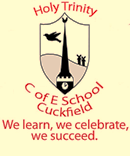 1
GREETING

HYMN
Lord of Hopefulness

Lord of all hopefulness, Lord of all joy,
Whose trust ever childlike, no cares could destroy,
Be there at our waking and give us, we pray,
Your bliss in our hearts, Lord at the break of the day.

Lord of all eagerness, Lord of all faith,
Whose strong hands were skilled at the plane and the lathe,
Be there at our labours, and give, us, we pray,
Your strength in our hearts, Lord, at the noon of the day.

Lord of all kindliness, Lord of all grace,
Your hands swift to welcome, your arms to embrace,
Be there at our homing, and give us, we pray,
Your love in our hearts, Lord, at the eve of the day.
2
Lord of all gentleness, Lord of all calm,
Whose voice is contentment, whose presence is balm,
Be there at our sleeping, and give us, we pray,
Your peace in our hearts, Lord, at the end of the day.
3
In the name of the Father, and the Son, and the Holy Spirit.  Amen.

The Lord be with you.  And also with you.

We sit as Father Michael introduces the Eucharist. After the introduction he calls us to remember in silence our need for God.

SAYING SORRY

Let us say sorry to God:
God, we are sorry when we forget about you.
Lord, have mercy.
We are sorry when we are unkind to others.
Christ, have mercy.
We are sorry when we do not try our best.
Lord, have mercy.

May almighty God have mercy on us, forgive us our sins and bring us to everlasting life.  Amen.
4
GLORY TO GOD
We stand to sing Gloria

Gloria

Gloria … Gloria … In excelsis deo
Gloria … Gloria … In excelsis deo

Lord God, heavenly king, 
Peace you bring to us!
We worship you, we give you thanks,
We sing our song of praise.
Gloria … Gloria … In excelsis deo
Gloria … Gloria … In excelsis deo

Jesus, Saviour of all,
Lord God, Lamb of God.
You take away our sins oh Lord,,
Have mercy on us all!
Gloria … Gloria … In excelsis deo
Gloria … Gloria … In excelsis deo
5
At the Fathers’ right hand,
Lord receive our prayer.
For you alone are the holy one,
And you alone are Lord.
Gloria … Gloria … In excelsis deo
Gloria … Gloria … In excelsis deo

Glory Father and Son,
Glory Holy Spirit!
To you we raise our hands up high!
We glorify your name!
Gloria … Gloria … In excelsis deo
Gloria … Gloria … In excelsis deo

In excelsis deo
In excelsis deo
6
OPENING PRAYER

We listen to the Collect prayer for today

Creator and Father of eternity
Whose martyr Clement bore witness with his life
To the love he proclaimed and the Gospel that he preached:
Give us thankful hearts as we celebrate your faithfulness,
Revealed to us in the lives of your saints,
And strengthen us in our journey as we follow your son,
Jesus Christ our Lord, who is alive and reigns with you,
In the unity of the Holy Spirit,
One God, now and forever.  Amen

GOSPEL READING

We stand for the Gospel – the Good News of Jesus Christ

We sit for a short talk by Father Michael
7
THE CREED   

We remain standing to say together what Christians believe:

Let us declare the faith of Christ.

We believe in God the Father,
From whom every family in heaven and on earth is named.

We believe in God the Son,
Who lives in our hearts through faith, and fills us with his love.

We believe in God the Holy Spirit,
Who strengthens us with power from on high.

We believe in one God; 
Father, Son and Holy Spirit.  Amen.  Cf Ephesians 3
8
PRAYERS – Years 3&4

We sit for prayers

We stand as bread and wine are offered at the altar and sing:

OFFERTORY HYMN
BLESSED ARE YOU, LORD, GOD OF ALL CREATION
1. Blest are you, Lord, God of all creation,
thanks to your goodness this bread we offer:
fruit of the earth, work of our hands,
it will become the bread of life.

Blessed be God! Blessed be God!
Blessed be God forever! Amen!
Blessed be God! Blessed be God!
Blessed be God forever! Amen!
9
2. Blest are you, Lord, God of all creation,
thanks to your goodness this wine we offer:
fruit of the earth, work of our hands,
it will become the cup of life.

CHORUS
Blessed be God! Blessed be God!
Blessed be God forever! Amen!
Blessed be God! Blessed be God!
Blessed be God forever! Amen! X 2
10
We sit to follow the celebration of Thanksgiving  (Eucharist is the Greek word for ‘thanksgiving.’)

EUCHARIST PRAYER

The Lord be with you
And also with you.
Lift up your hearts
We lift them to the Lord.
Let us give thanks to the Lord our God
It is right to give thanks and praise.

God, our loving Father, we are glad to give you thanks and praise.  Because you love us, you sent Jesus your son to live and die and rise again for us. For such great love and the sending of your life-giving Holy Spirit we thank you, and with angels and all the saints praise you as we sing:
11
We sing together:
 
Holy, holy, holy Lord God Almighty 

Holy, holy, holy! Lord God almighty.
Early in the morning our song shall rise to Thee,
Holy, holy, holy merciful and mighty,
God in three persons, blessed Trinity!

God our Father, we now ask you to send your Holy Spirit so that these gifts of bread and wine may become for us the body and blood of Jesus Christ, our Lord.  
 
The night before he died, Jesus your Son showed us how much you loved us. When he was at supper with his disciples, he took bread, and gave you thanks and praise.  Then he broke the bread, gave it to his friends, and said:  
TAKE THIS, ALL OF YOU, AND EAT IT: THIS IS MY BODY WHICH WILL BE GIVEN UP FOR YOU.
12
When supper was ended, Jesus took the cup that was filled with wine.  He thanked you, gave it to his friends, and said: 
TAKE THIS, ALL OF YOU, AND DRINK FROM IT: THIS MY BLOOD, SHED FOR YOU AND FOR ALL, SO THAT SINS MAY BE FORGIVEN.  
Then he said to them: 
DO THIS IN MEMORY OF ME. 

And so, loving Father, we thank you for the gift of your Son. Gather us together into your kingdom to rejoice forever with the Saints, where all will sing a song of everlasting joy.  
 
Through him, with him, and in him, in the unity of the Holy Spirit, all glory and honour is yours, almighty Father, for ever and ever.  AMEN
13
As our Saviour taught us so we pray:
Our Father, who art in heaven,
hallowed be thy name;
thy kingdom come; thy will be done’
on earth as it is in heaven.
Give us this day our daily bread
and forgive us our trespasses,
as we forgive those who trespass against us.  And lead us not into temptation;
but deliver us from evil.
For thine is the kingdom, the power
and the glory, for ever and ever.  Amen
 
The peace of the Lord be always with you.
And also with you.
14
INVITATION TO HOLY COMMUNION
 
God's holy gifts
for God's holy people.
Jesus Christ is holy,
Jesus Christ is Lord,
to the glory of God the Father.
 
Everyone is welcome for a blessing, and then Holy Communion is given.

THANK YOU PRAYER & BLESSING
 
We stand for the closing prayers.
 
God, our Father, you have raised us all in Christ 
and have feed the People of God with the bread of heaven. 
Give us your blessing and set our hearts within your love, 
through Jesus Christ, our Lord. Amen.	
 
The Lord be with you.  And also with you.
15
The Blessing is introduced, then:
 
The blessing of God almighty, 
the Father, the Son and the Holy Spirit                                         
be among you and remain with you always.  Amen.
 
Go in the peace of Christ. Thanks be to God.
16